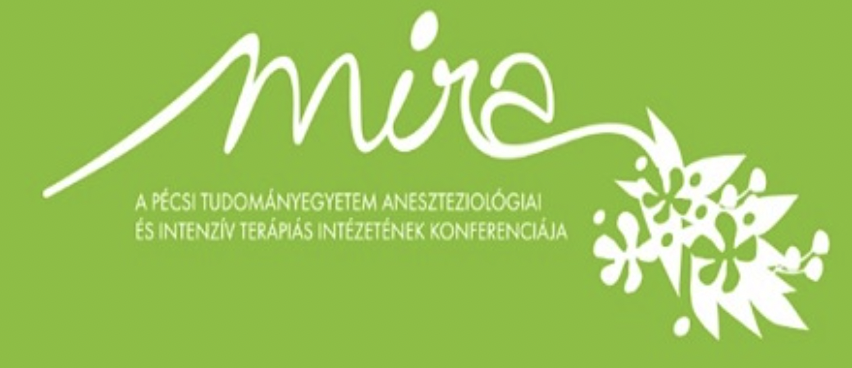 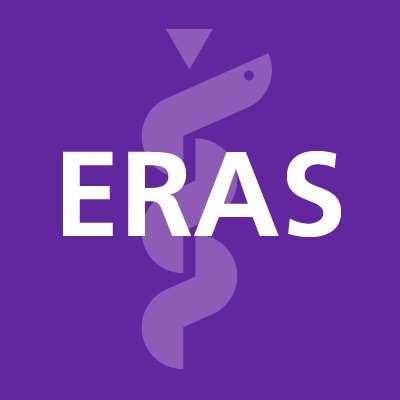 ERAS -Aneszteziológiai megfontolások
Zádori Noémi

PTE KK AITI
Pécs, 2023 szeptember 29.
ERAS – Enhanced Recovery After Surgery
Beteg központú 
Evidencia alapú
Multidiszciplináris megközelítés – team munka (háziorvos + sebész + aneszteziológus + szakápoló + dietetikus + gyógytornász )

Mik a célok?
Műtéti stressz csökkentése
A fiziológiai válaszreakciók csökkentése
A gyógyulás elősegítése
Korai hazabocsátás
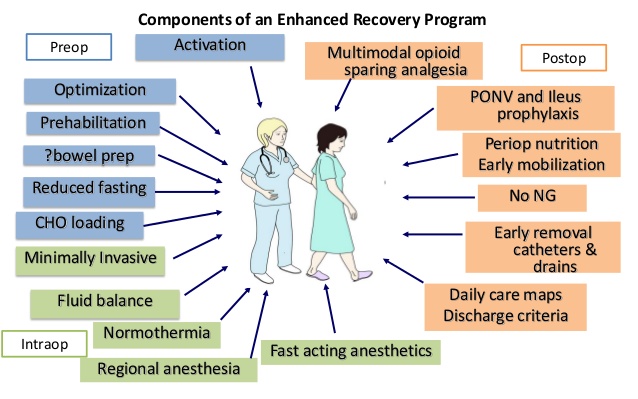 [Speaker Notes: Komplex ellátási protokoll, melyet nagy műtéten átesett betegek korai felépülésére terveztek
Magában foglalja a műtéttel kapcsolatos  ö̈sszes elemet (az éhezést, a szövetkárosodást, a vérzést, a hipotermiat, a fájdalmat, a hipoxiát, az ileust).]
ERAS – Felépítés
4 alappillér:
Felvétel előtti
Preoperatív
Intraoperatív
Postoperatív ellátás optimalizálása
(+5: audit: eredményesség objektív felmérésére)
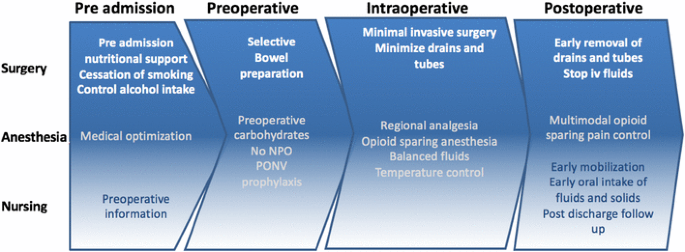 AUDITÁLÁS
1			2				3					4
Preoperatív feladatok
(1-2. pillér)
Felvétel előtti optimalizálás
Sebész feladatai: felvilágosítás: műtét, stoma, komplikációk, táplálás (mikor?, mit?), perioperatív fizioterápia, mobilizálás…. 

Aneszteziológus feladatai: 
Anesztéziai rizikó felmérés (score rendszerek – CV rizikó, akut veseelégtelenség rizikója, funkcionális kapacitás felmérése, ASA beosztás)
Társbetegségek? – sze. szakkonzílium, kontroll vizsgálat
Pontos gyógyszerelés, élvezeti szerek, függőség ismerete (dohányzás, alkohol lehetőség szerinti elhagyása) – 4 hét
Érzéstelenítés technikája 
Aggodalom, szorongás csökkentése - premedikáció megbeszélése
DE! Közös feladat: 
Anaemia rendezése
Tápláltsági állapot felmérése
Anaemia korrekciója
Anaemia – gyakori, független prediktora a posztoperatív szövődményeknek, mortalitásnak
Hgb célérték: 120 g/l, ESA: cél: 100-110 g/l
Etiológiát figyelembe kell venni – aszerint kezelni
Fontos a tervezés – 3-4 héttel elektív műtét előtt
Vaspótlás (1500 mg/nap): po, iv + folsav, Vit B12

EPO:Ha műtét előtt > 3 hét : 600 NE/ttkg/nap hetente 1x, max. 4xHa műtét előtt < 3 hét: 300 NE/ttkg/nap naponta 1x, max. 15x

Preop transzfúzió: gyors megoldás, súlyos anaemiában, jelentős vérzéssel járó műtétek esetében jó lehet, DE morbiditás, mortalitás növekedést okozhat
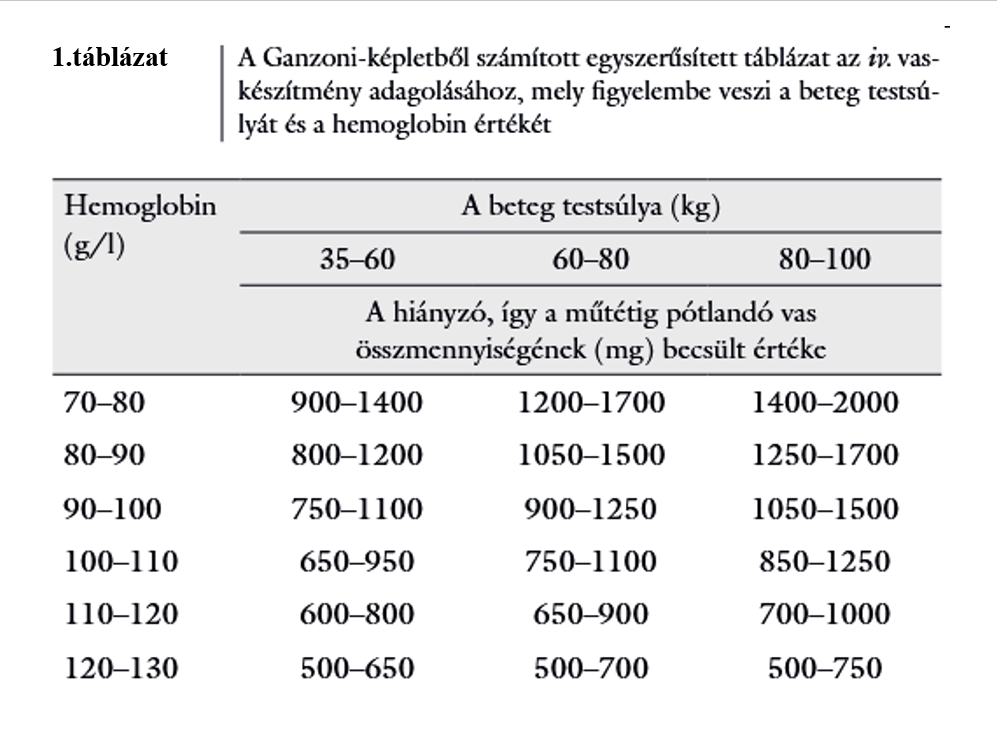 Táplálási stratégia I.
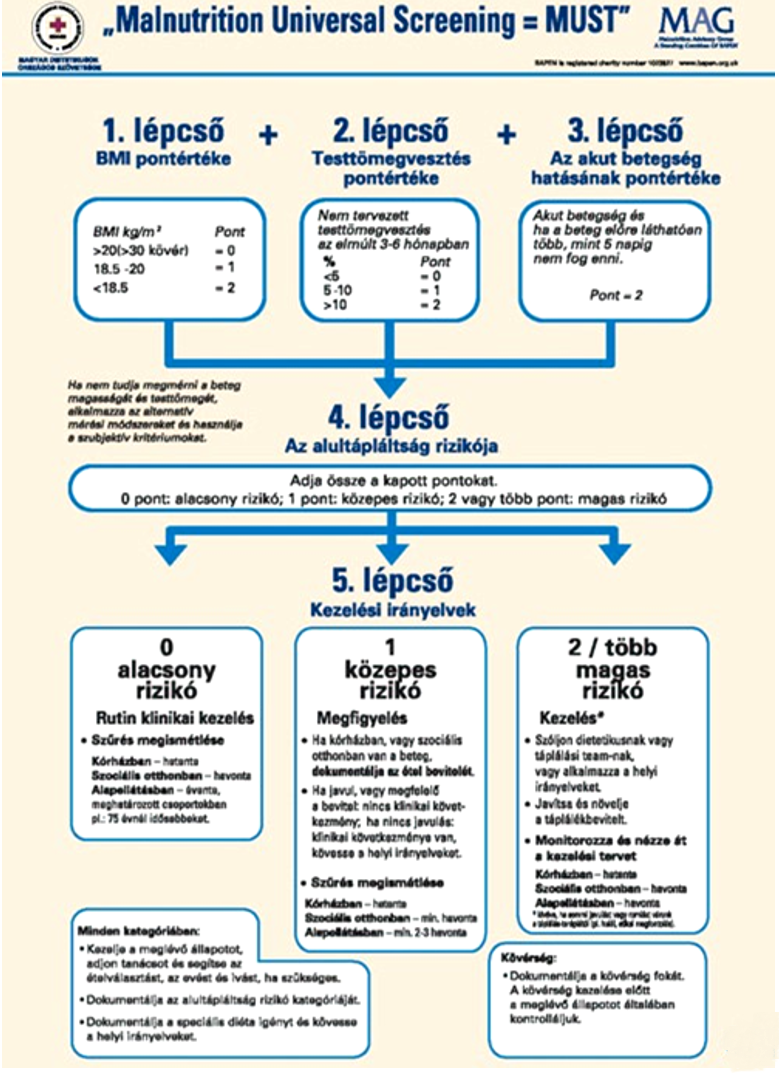 Fontos a tápláltsági állapot felmérése (score rendszerek: NUTRIC, MUST)

Optimális fizikális állapot elérése (gyógytornász, dietetikus) - sz.e. elektív műtét halasztás
Táplálási stratégia II.
Tiszta, CH tartalmú folyadék műtét előtt (I A)
Aspiráció DOGMA – gyomor 90 perc alatt kiürül
Cél: metabolikus stresszválasz csökkentése, inzulin rezisztencia kivédése2021: DM-ben is hasznos
Preop éjjel: 800 ml komplex szénhidrát (100 gr maltodextrin 12,5%)	
Indukció előtt 2-3 órával 400 ml (50 gr)
Abszolút kontraindikáció esetén iv Isodex/Sterofundin B formában adható
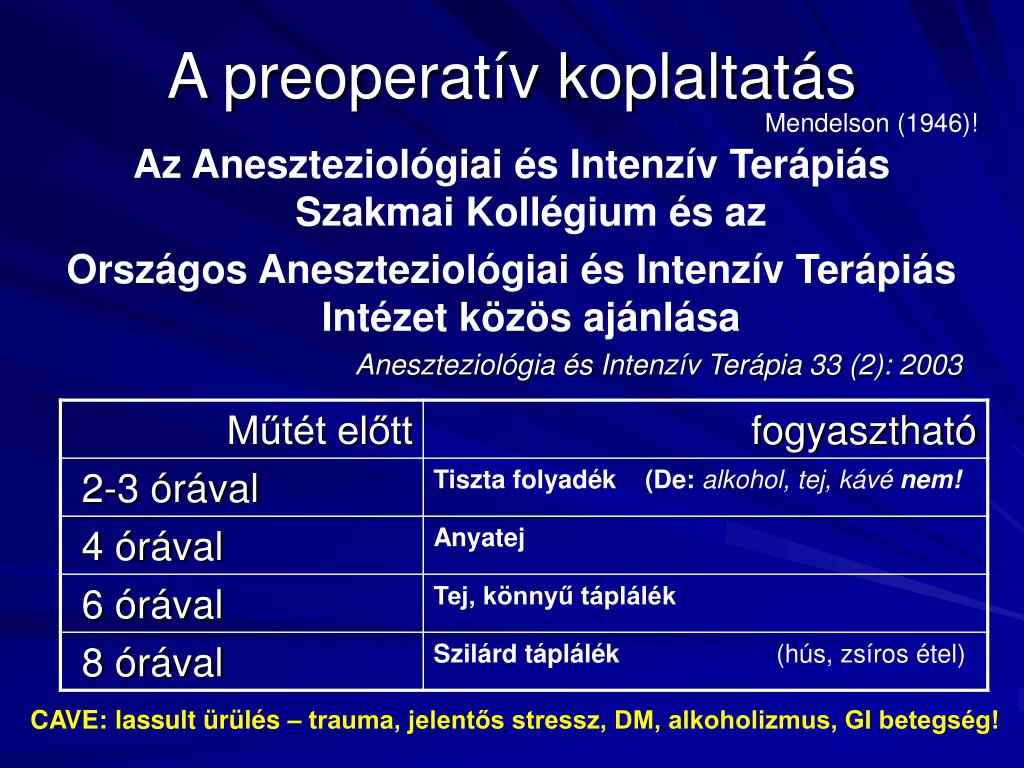 Premedikáció
Cél: félelem, szorongás 
Benzodiazepin (BDZ)
Rövid hatású (pl. Alprazolam) fiatal betegeknek regional/ EDA előtt 
Hosszú hatású  per os psychomotoros károsodás, korai mobilizáció és kooperáció hiánya
>60 év  cognitiv dysfunctio + delirium, adverz effektus
Legyen egyénre szabott (eddig szedett BZD, tiapridal, kvetiapin stb. )
Aneszteziológus műtőben: kis dózis, rövid iv: midazolam, propofol

 	Van, de kevés evidencia, magas egyetértés! 
De 
BDZ szedőknél ne maradjon ki! Ne feledd – saját gyógyszerek fiókban!
Alkohol abúzusban adverz reakció
Egyéb preop előkészítés
Sebészi feladat: 
LMWH, „single shot” AB, bélrendszer tisztító előkészítése
DE: LMWH adása szerencsésebb este
Magas thrombotikus rizikó esetén – konszenzus: post op. éjjel
EDA kanül eltávolítás ! (vérzéses szövődmény 50%-ban kihúzáskor) 
Prev. LMWH után 12 órával, terápiás után 24 órával.
TCT aggregáció gátlás
ADP-R antagonista 5 nappal, cilostasol, sulodexid (Vessel Due) 3 nappal
Konszenzus (intervenciós, kardiológus) - sze. ASA átállítás!!! NEM LMWH!!
DOAC NEM KELL LMWH bridging (csak a K-vit antagonistáknál!)
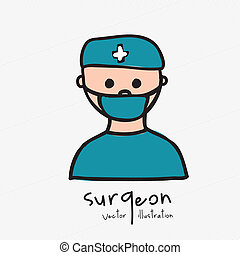 Intra- és posztoperatív feladatok
(3-4. pillér)
PONV - postoperative nausea and vomiting
Fontos a megelőzés
Rizikó stratifikáció – Apfel score alapján:
1-2 rizikófaktor esetén: 2 antiemetikum kombináiója
3-4 rizikófaktor esetén: 2-3 antiemetikum + minimális ópioid használat + TIVA

Ondansetron 4 mg iv (6 óra múlva ismételhető)
Droperidol 0.625–1.25 mg i.v.
(Metoclopramid, scopolamin patch ?) 
Kortikoszteroid (pl. dexamethasone): 4-5 mg vagy 8-10 mg - lehetséges immunszupressziv hatás?  

NG szonda csak ha indokolt! (colorectalis műtéteknél rutinszerűen nem)
Gyomor / bélparalysis
Korai mobilizáció !! Korai enterális táplálás !! 
Erythromycin iv. 4x 250 mg (max. 1 gr iv.) elsőként! I A evidencia
Metoclopramid 3x10 mg
Neostigmin
NG szonda (idős, somnolens, deliráló)  aspiráció veszély 
IAP kontroll (> 20 Hgmm veszélyes, > 25 Hgmm kritikus)
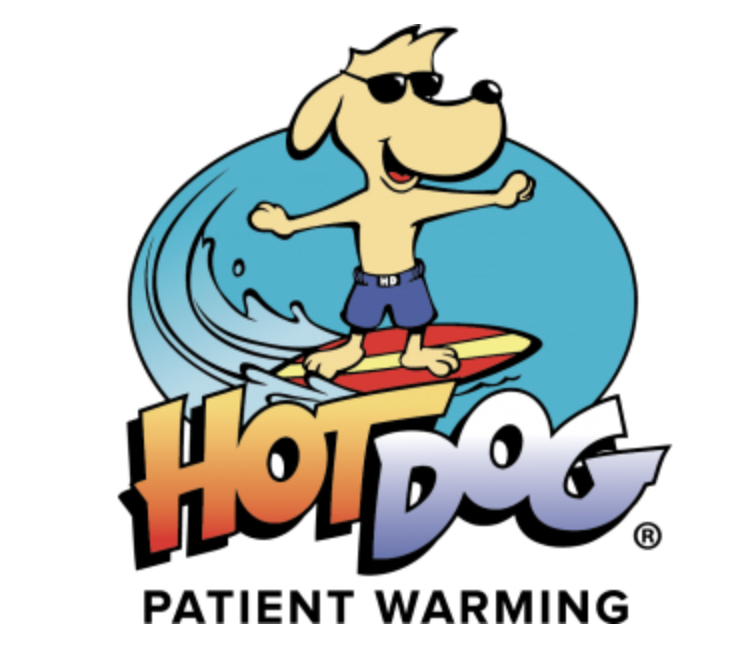 Intraoperatív megfontolások I. - izotermia
MÉRNI!
Cél: 36°C maghő
Hypothermia 50-90%-ban fordul elő (<35°C vérzés , hidegrázás, >38°C oxigén igény, anyagcsere ) 
Megelőzés:
megfelelő műtőasztalra helyezett melegítő matrac
légbefúvás (fej, láb), takaró nem megfelelő 
hypotermiában melegített infúzió
Hidegrázás prevenció <35,5°C: szedálás tovább (ajánlás: meperidine 0.25–0.5 mg/kg vagy clonidine 1–2 g/kg i.v./ midazolam/dexmedetomidin)
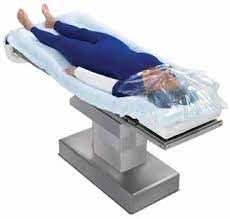 Intraoperatív megfontolások II.
Tartós hyperoxia kerülése, 100%-os oxigén adása preoxigenizációhoz, vagy rövid idejű hypoxiás epizód kezelésére
Megfelelő sebészi technika
Laparoscopos műtétek alatt capnometria  alkalmazása
Kilégzett inhalációs anesztetikum mérése (vol%), MAC 
Alvásmélység monitorozás (BIS: 40-60%)
Izomrelaxáns hatás TOF monitorozása, extubálhatóság: spontán légzés + TOF >0.9
Rocuronium alkalmazás esetén szükség szerint sugammadex felfüggesztés
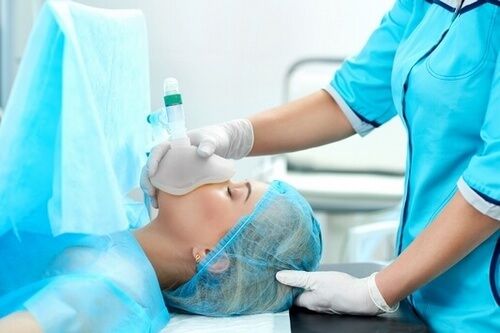 Anesztézia betegre és műtétre szabottan az aneszteziológus feladata + kommunikáció a sebésszel
Folyadékterápia
Preop. korrekció „zéró” egyenlegre (elektív műtétnél) - tiszta folyadék fogyasztása műtét előtt 2 órával
Fenntartás: normovolaemia – balanszírozott krisztalloid oldat (1-2 ml/ttskg/h)
Folyadékvesztés pótlása
Intraop.: kerülni a >  2.5 kg testtömeg növekedést!

3  2 ml/ttkg/óra max. bevitel  restriktív folyadékterápia
Sok krisztalloid  pulmonális szövődmény , prolongált ileus  
CAVE 0,9%-os NaCl  hyperchloraemia, AKI, LOHS és 30 napos mort. 
Kolloid csak súlyos hypovolaemiában  AKI  , véralvadás 
„Goal-directed fluid therapy” – non invazív, és minimál invazív technikák 
	(fast UH, intraop TEE, TOE doppler, VIGILIO, LIDCO, PiCCO + 	CO, volumen státusz dinamikus indexeinek alkalmazása (SVV, PPV), 	ScvO2 követése (70%) – 1C
Folyadékválasz készség megítélhető: 
PP arányos a SV-el
Ritmuszavar nélkül !
Kontrollált gépi lélegeztetés és szedálás mellett
Jó válaszkészség:   PPV > (10) 13%
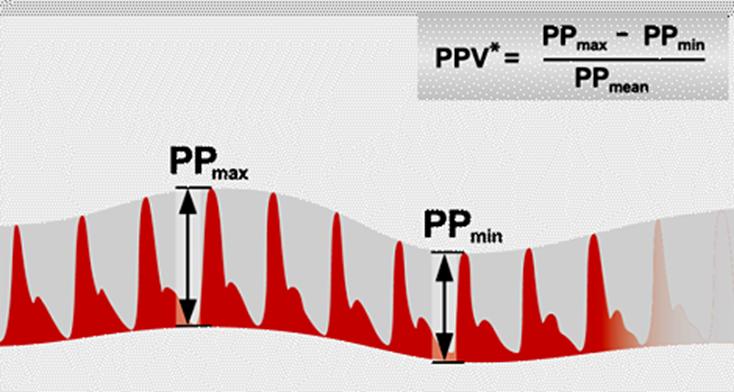 [Speaker Notes: -első lépés, hogy a beteget bátorítjon, hogy Műtét előtt igyon – műtét előtt 2 h-ig
Egyénre szabottan SV optimaliázáció!
Kiterjeszthető:  CO, a volument státusz dinamikus paramétereinek (SVV, PPV), és a ScvO2 (70%) követése. 1C]
Folyadékterápia II.
Ha nem sikerül emelni a stroke volument >10%-al  vasopressor
Ha cardiac index < 2.5 l/min/m2  inotróp támogatás 

Posztoperatív folyadékterápia:
Korai per os folyadék bevitel (1500 ml/nap) bélműtét után is
Egyenleg számítás
Veszteségek pótlása – 25-35 ml/kg víz/nap (átlagosan 1,75-2,75 l/nap)
EDA + hypotensiv a normovolaemiás beteg  vasopressor
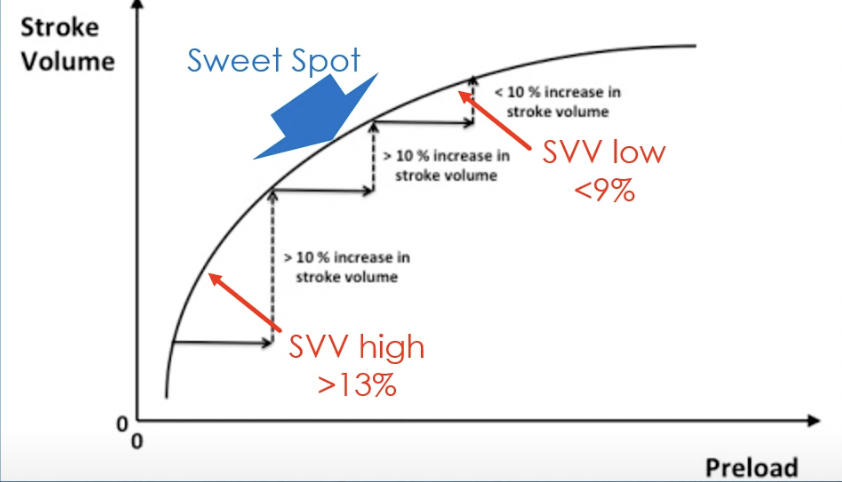 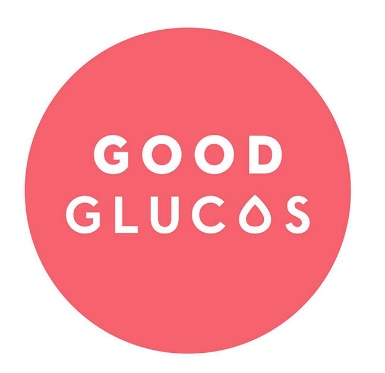 Glükóz kontroll műtét előtt/alatt/után
Cél: 7-10 mmol/l (<4 mortalitás , >10 gyull. szövődmény )
Balanszírozott infúzió választandó
Cukor értékek alapján módosítható, kiegészíthető 	(„Csúszóskála”, sze. Sterofundin B, vércukor szerinti glukóz)
DM gyakori kontroll – vg/laktát- (4 óránként) sze. 1-2 óránként
Analgézia műtét előtt/alatt/után I.
Preemptív (=preventív) analgézia műtét előtt per os/iv. non ópiát egyénre szabottan – legújabb vélemények megoszlanak

Thoracalis EDA műtét előtt (Th 6- Th12)  40% mortalitás  
Éber állapotban, ülve, majd teszt elvégzése
Intraop (postop) ópiát igény 
„Koktél”: fentanyl/sufentanil + bupivacain/ropivacain + 0.9%NaCl)
Postop 3 nap, max. 6 nap 
Előny: bélmotilitás , kiegészítő analgetikum, ópiát 
PCA pumpa előnyös lehet
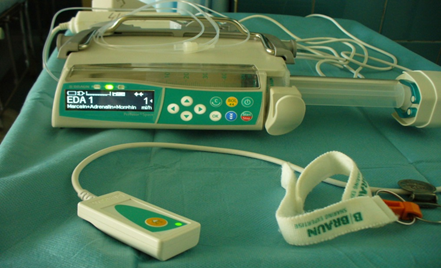 Analgézia műtét előtt/alatt/után II.
Multimodális analgézia
Iv. lidocain
Sebészi feladat: periperitonealis ropivacain 0,2% (10 ml/óra) 48-72 órán át (más amid típusú lokál aneszt is jó) – gyenge ajánlás
TAP blokk (transversus abdominis plane) több lumenű katéteren át 48-72 órán keresztül helyi érzéstelenítő adása - mérsékelt ajánlás 
NSAID, COX2 gátlók adása ópiát igényt 30%-al , de varratelégtelenség ?
Paracetamol gyengébb NSAID-okhoz képest + gasztrointesztinális, kardiovaszkuláris, hepatotoxicitás mellékhatás
Dexmedetomidin, ketamin 
Per orális kiegészítés 2.-3. naptól hidrokodon/ibuprofen (7,5 mg/400 mg), oxikodon/ibuprofen (5 mg/400 mg)
LA infúzió fájdalom kezelésre
Nemzetközi bizottság jóváhagyta
Ideális testsúlyra kell alkalmazni
Telítés: 1,5 mg/kg 30 perccel az altatás előtt, anesztézia alatt 2 mg/ttkg/óra) – DE! Max. 120 mg/h - mérsékelt ajánlás
Más LA-kal együtt NE!
Megfigyelés monitoros helyen
LA toxicitás veszélye!
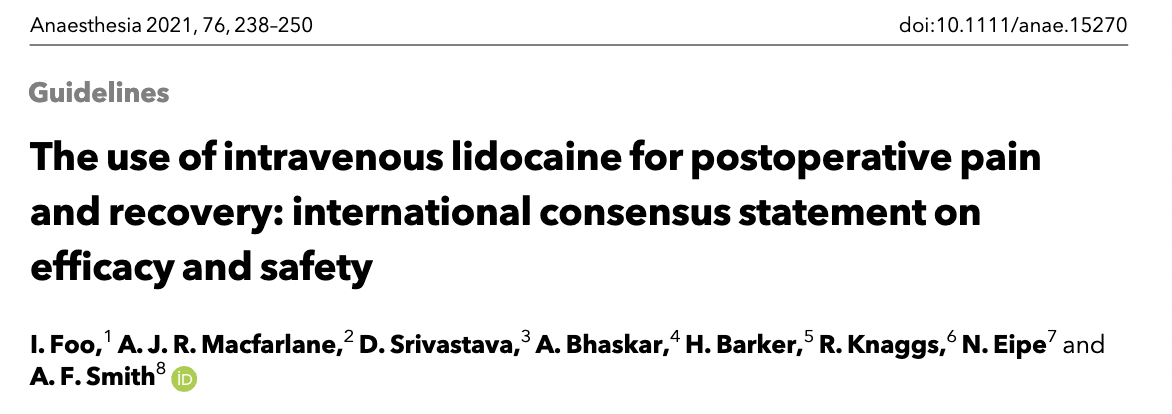 Take home message
Kulcselemek:
Cél-orientált folyadékterápia – normovolaemia fenntartása

Táplálási stratégia:  hosszú preoperatív éhezés kerülendő!Tiszta folyadék fogyasztása 2 órával a műtét előttSzénhidrát tartalmú folyadék fogyasztásaP.o. folyadék fogyasztás mielőbbi visszaállításaMetabolikus kontroll (glükóz)Korai mobilizáció – fehérjeszintézis elősegítésére, izomműködés visszaállítására

Fájdalom menedzsment: minimális ópioid használat, multimodális analgézia!
Köszönöm a figyelmet!
Pécs, 2023 szeptember 29.
Irodalom: 
Gustafsson U.O. et al.: Guidelines for perioperative care in elective colonic surgery: Enhanced Recovery After Surgery (ERAS®) Society recommendations. Clin Nutr 2012; 31: 783-800
Feldheiser A. et al.: Enhanced Recovery After Surgery (ERAS) for gastrointestinal surgery, part 2: consensus statement for anaesthesia practice. Acta Anest Scand 2016; 60: 289-334
A perioperative consult service results in reduction in cost and length of stay for colorectal surgical patients: Evidence from a healthcare redesign project 2016 DOI:10.1186/s13741-016-0028-1 
 Ashok, Apurva et al. The enhanced recovery after surgery (ERAS) protocol to promote recovery following esophageal cancer resection. Surgery Today (2020) 50:323-334. doi:10.1007/s00595-020-01956-1 
Gustafsson U.O. et al.: Guidelines for perioperative care in elective colonic surgery: Enhanced Recovery After Surgery (ERAS®) Society recommendations: 2018. World J Surg 2019; 43:659-595
Singer P. et al: ESPEN GL -ICU Clin Nutr 2019; 38(1): 48-79
Weimann A et al: ESPEN guideline: Clinical nutrition in surgery. Clin Nutr 2021; 40(7), 4745-4761.
Kobayashi et al. Probability of Postoperative Complication after Liver Resection: Stratification of Patient Factors, Operative Complexity, and Use of Enhanced Recovery after Surgery. Journal of the American College of Surgeons (2021) 233 (3):357-368.e2.  https://doi.org/10.1016/j.jamcollsurg.2021.05.020 
Zhou, Biao et al. ERAS reduces postoperative hospital stay and complications after bariatric surgery. Medicine (2021) 100 (47): e27831. doi: 10.1097/MD.0000000000027831